千橡城基督教會CCCTO粵語崇拜
12/15/2012
                             
                             

                                              


                     
                       請將手機關閉，以安靜的心崇拜
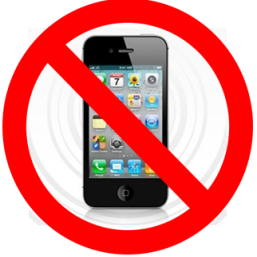 1
宣召、禱告
2
齊來，宗主信徒
1）齊來宗主信徒，快樂又歡欣，齊來，一齊來大家上伯利恒；來朝見聖嬰，天使王已降生；2）天使結成樂隊，歡然同歌唱，光明衆天軍來高聲同讚揚；至高的處所，榮耀歸於君王；3）救主生於今晨，我衆來歡迎，天人諸榮耀完全歸主一身；大哉父本像，藉聖子來顯明；副歌：齊來，虔誠同崇拜，齊來，虔誠同祟拜，            齊來，虔誠同崇拜，主基督。阿門。
3
請聽天使在高唱
1）請聽天使在高唱，歌頌聲由天播揚，奇妙曲音多響亮，清歌高唱好景象。2）牧人黑夜在曠野，看守羊群待天明，忽聞天使報佳音，平安信息給世人。3）齊來同往伯利恒，天使所唱聖嬰生；屈膝跪拜新生王，救主基督今降生。副歌：榮------耀，榮耀，榮耀歸於真神，榮------耀，榮耀，榮耀歸於真神，
4
啊！聖善夜
1）啊聖善夜！衆星照耀極光明，
      今夜良辰親愛救主降生！世人沈淪，
      全地已罪惡貫盈直到主來靈魂自覺奇珍！      聖嬰耶穌卑微馬棚裡安歇，      道成肉身降臨到人世間；      恭敬祟拜至高聖潔的救主，      啊，聖善夜，聖夜基督降生！      啊，聖善夜，聖夜，啊，聖善夜！
5
2）虔卑俯伏，恭敬祟拜聖嬰孩，       是神所賜無限慈愛禮物，      賜我救恩，親自為我還罪債，      使我將來與祂永遠同住，      何等恩典榮耀無比的福氣，      為救罪人救主孤單受死；      恭敬崇拜高聲傳講主故事，      啊，聖善夜，聖夜基督降生！      啊，聖善夜，聖夜，啊，聖善夜！
6
3）何等快樂，燦爛光明的日子，       祂必再來榮耀的掌王權，       衆口同聲，讚美稱頌主恩賜，       衪有權能全地都當宣傳，       困倦世人驟獲希望真高興，       因為迎接一榮耀的清晨；      恭敬祟拜高唱快樂的詩歌，       啊，聖善夜，聖夜基督降生！       啊，聖善夜，聖夜，啊，聖善夜！
7
這一生最美的祝福
在無數的黑夜里，我用星星畫出袮袮的恩典如晨星，讓我真實的見到袮。在我的歌聲里，我用音符讚美袮，袮的美好是我今生頌揚的。這一生最美的祝福，就是能認識主耶穌，這一生最美的祝福，就是能信靠主耶穌。走在高山深谷，祂會伴我同行，我知道這是最美的祝福
8
讀經彌迦書 5:2，6:6-8
9
彌迦書 5:2，6:6-8
5:2 伯 利 恆 以 法 他 阿 、 你 在 猶 大 諸 城 中 為 小 、 將 來 必 有 一 位 從 你 那 裡 出 來 、 在 以 色 列 中 為 我 作 掌 權 的 ． 他 的 根 源 從 亙 古 、 從 太 初 就 有 。

6:6 我 朝 見 耶 和 華 、 在 至 高 　 神 面 前 跪 拜 、 當 獻 上 甚 麼 呢 。 豈 可 獻 一 歲 的 牛 犢 為 燔 祭 麼 。 
6:7 耶 和 華 豈 喜 悅 千 千 的 公 羊 、 或 是 萬 萬 的 油 河 麼 。 我 豈 可 為 自 己 的 罪 過 獻 我 的 長 子 麼 。 為 心 中 的 罪 惡 獻 我 身 所 生 的 麼 。 
6:8 世 人 哪 、 耶 和 華 已 指 示 你 何 為 善 。 他 向 你 所 要 的 是 甚 麼 呢 。 只 要 你 行 公 義 、 好 憐 憫 、 存 謙 卑 的 心 、 與 你 的 　 神 同 行 。
10
你想要什麼聖誕禮物?What do you want forChristmas?彌迦書 Micah 5:2, 6:6-8
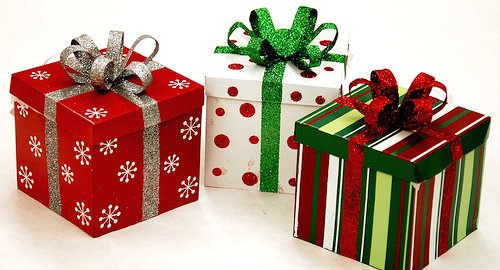 A hot toy  一個熱門的玩具
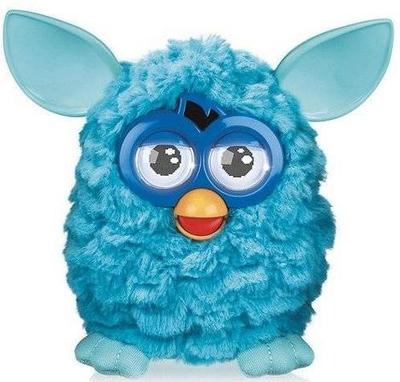 彌 迦 書 6:6-8
6 我 朝 見 耶 和 華 ， 在 至 高 神 面 前 跪 拜 ， 當 獻 上 甚 麼 呢 ？ 豈 可 獻 一 歲 的 牛 犢 為 燔 祭 麼 ？
7 耶 和 華 豈 喜 悅 千 千 的 公 羊 ， 或 是 萬 萬 的 油 河 麼 ？ 我 豈 可 為 自 己 的 罪 過 獻 我 的 長 子 麼 ？ 為 心 中 的 罪 惡 獻 我 身 所 生 的 麼 ？
8 世 人 哪 ， 耶 和 華 已 指 示 你 何 為 善 。 他 向 你 所 要 的 是 甚 麼 呢 ？ 只 要 你 行 公 義 ， 好 憐 憫 ， 存 謙 卑 的 心 ， 與 你 的 神 同 行 。
Micah’s Era 彌迦書的時代
International Conflicts  國際衝突

Religious/political Corruption. 宗教和政治腐敗。

Moral Chaos  道德的混亂。
耶穌要什麼聖誕禮物?What does Jesus want for Christmas?
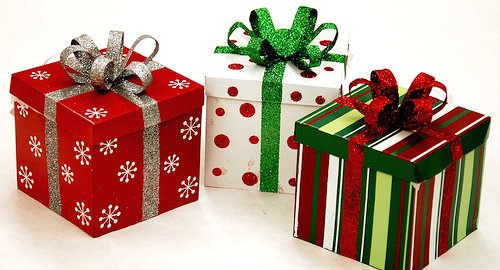 不可取的禮物!What God doesn’t want!
Quality  質量

Quantity 數量

Bargaining 談判
神期待的理想禮物!What God Expects!
Justice 公 義 

Mercy 好 憐 憫 

Humility 存 謙 卑 的 心
“To all who received him, to those who believed in him, he gave the right to become children of God” (John 1:12)

凡 接 待 他 的 ， 就 是 信 他 名 的 人 ，他 就 賜 他 們 權 柄 ， 作 神 的 兒 女 。(約 翰音 1:12)
回應詩歌
19
普世歡騰
1）普世歡騰，救主下降；大地接她君王；      惟願衆心預備地方，      諸天萬物歌唱，諸天萬物歌唱，      諸天，諸天萬物歌唱。2）普世歡騰，主治萬方；民眾都當歌唱，      沃野，洪濤，山石，平原， 
      響應歌聲嘹亮，歌聲嘹亮，
      響應，響應歌聲嘹亮。
20
3）罪惡憂愁，不容再長，世途荊棘消亡， 化詛為恩無遠弗達，到處主澤流長，到處主澤流長，到處，到處主澤流長。4）主藉真理，恩治萬方，要使萬邦證明我主公義無限光榮，主愛奇妙莫名，主愛奇妙莫名，主愛，主愛奇妙莫名。阿門。
21
金句: 彌迦書 5:2
伯 利 恆 、 以 法 他 啊 ， 
你 在 猶 大 諸 城 中 為 小 ， 
將 來 必 有 一 位 從 你 那 裡 出 來 ，
 在 以 色 列 中 為 我 作 掌 權 的 ；
 他 的 根 源 從 亙 古 ， 從 太 初 就 有 。
22
問安, 歡迎
23
報告
粵語崇拜需要更多同工參與事奉, 請與劉傳道聯絡。
   教會英文部無家可歸者關懷事工需要同工, 盼望更多粵語弟兄姐妹帮忙, 請在 https://sites.google.com/site/ccctohomeless/  報名。
   請注意印在秩序表後面的下次崇拜服務人員名單,  並請有關同工預備事奉的心及按時出席。
24
祝福、阿們頌
25